Медиа – урок «Убереги себя от насилия»
Как можно назвать одним словом ситуации, которые ты видишь?
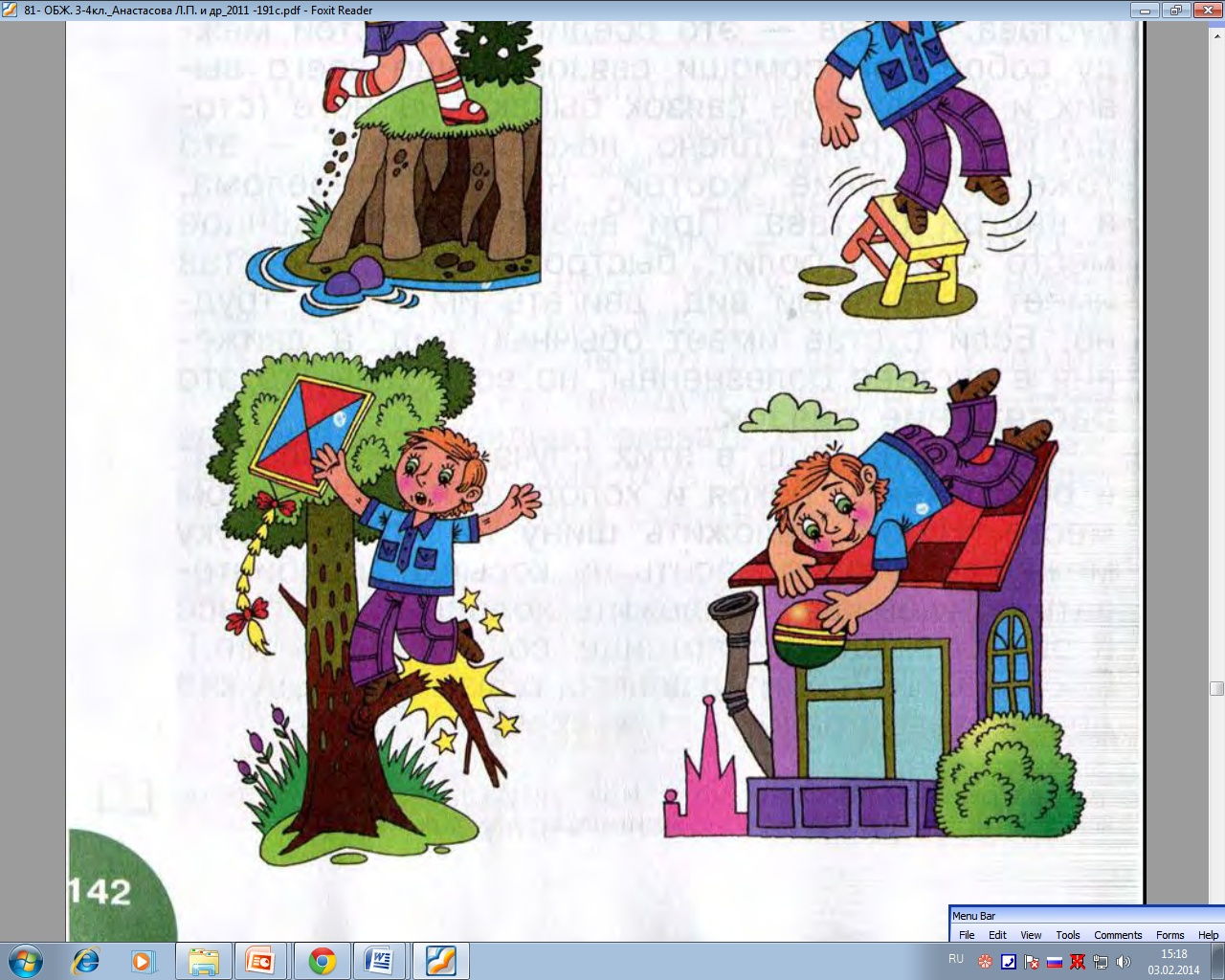 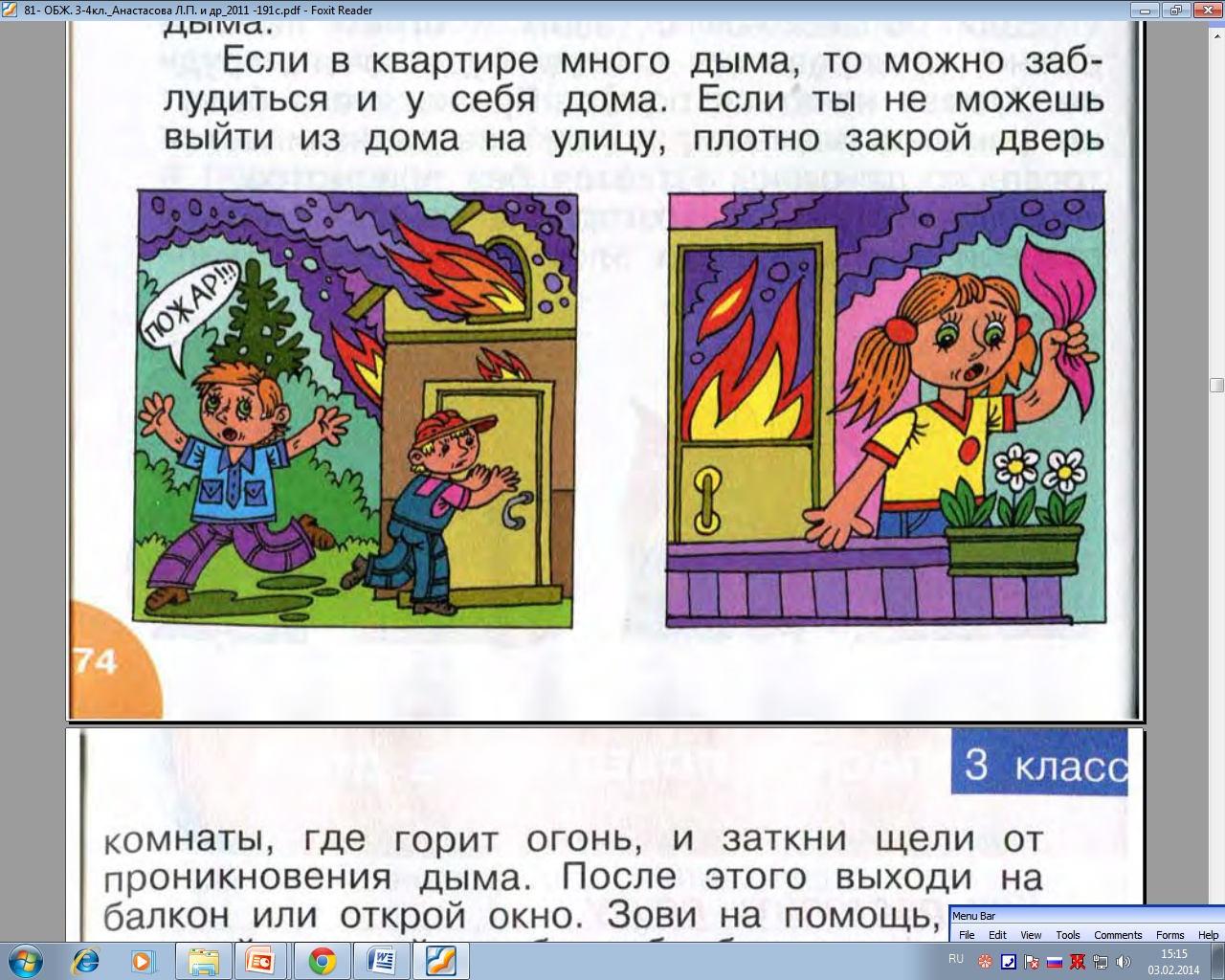 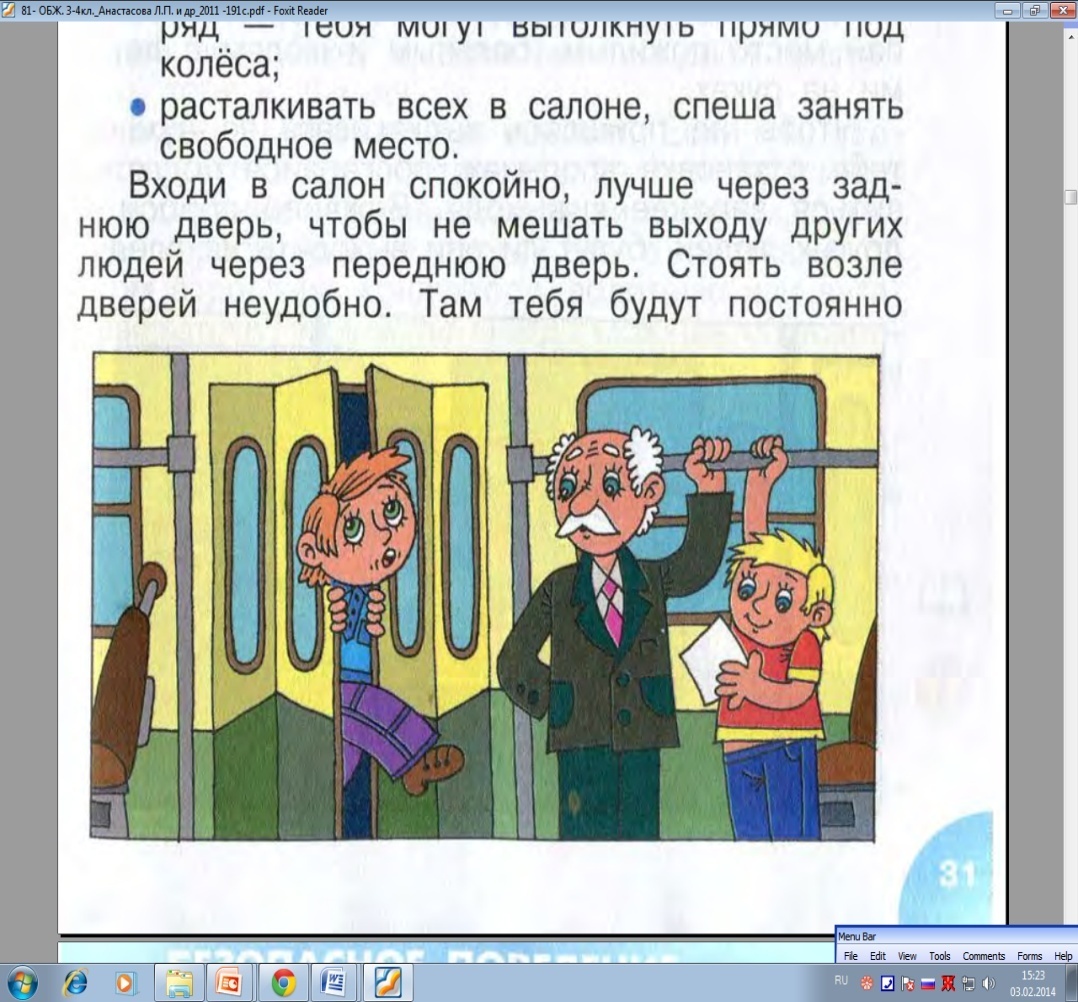 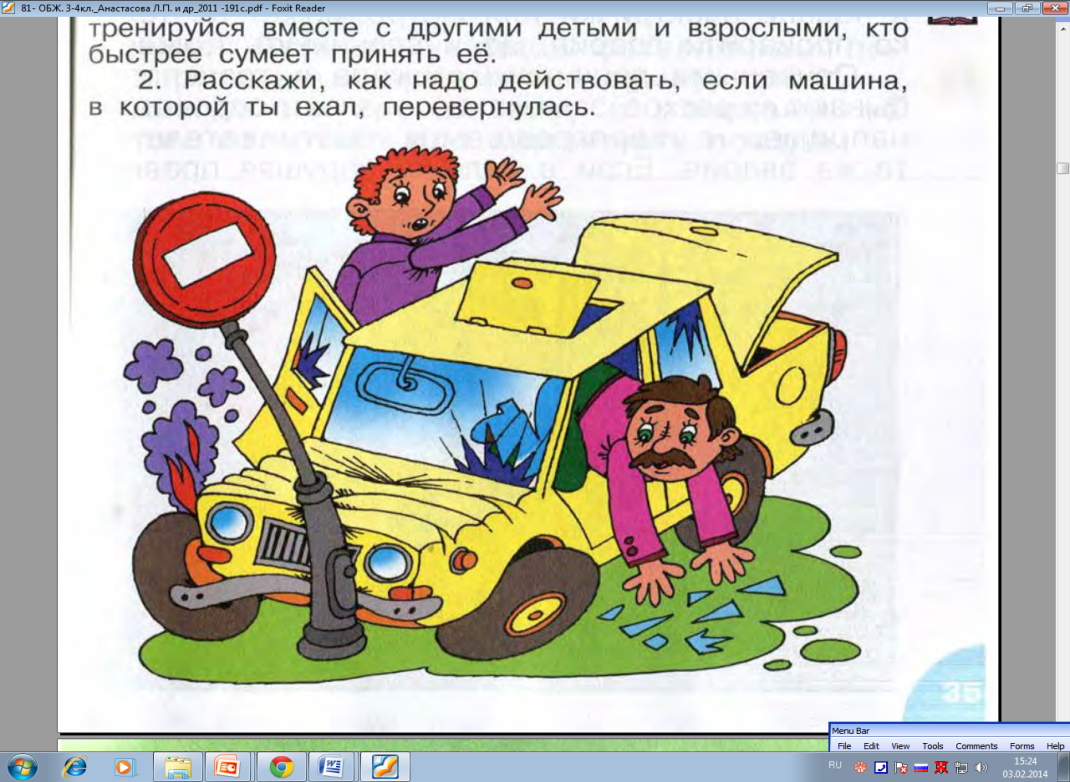 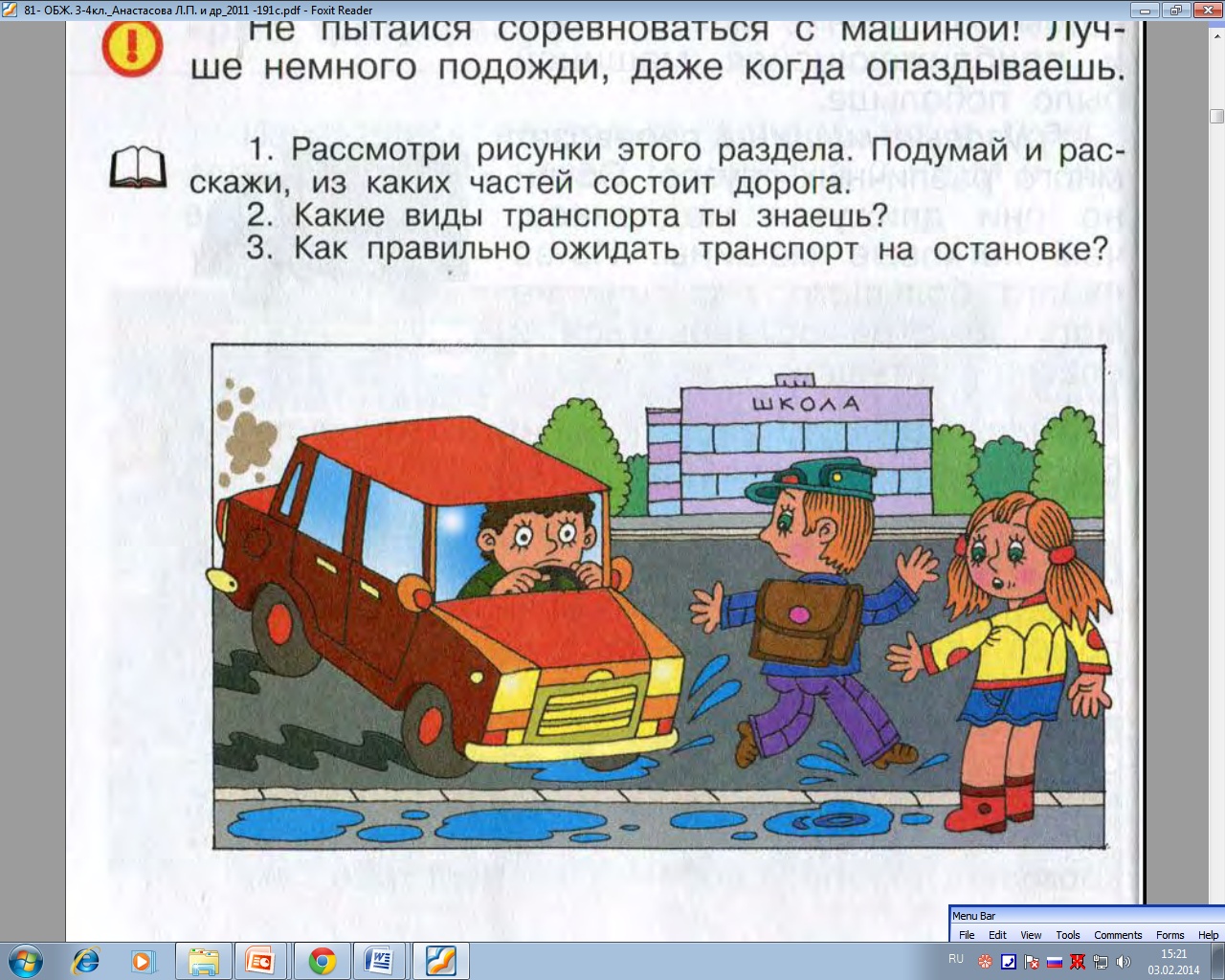 Опасная ситуация – стечение обстоятельств, которые при определенном развитии событий могут привести к несчастью.
Опасные ситуации могут возникнуть:
 дома;
 в подъезде;
 на улице;
 в школе;
 при разговоре по телефону;
 при появлении незнакомой машины.
Как ты считаешь, эти ситуации можно назвать опасными?
1 занятие
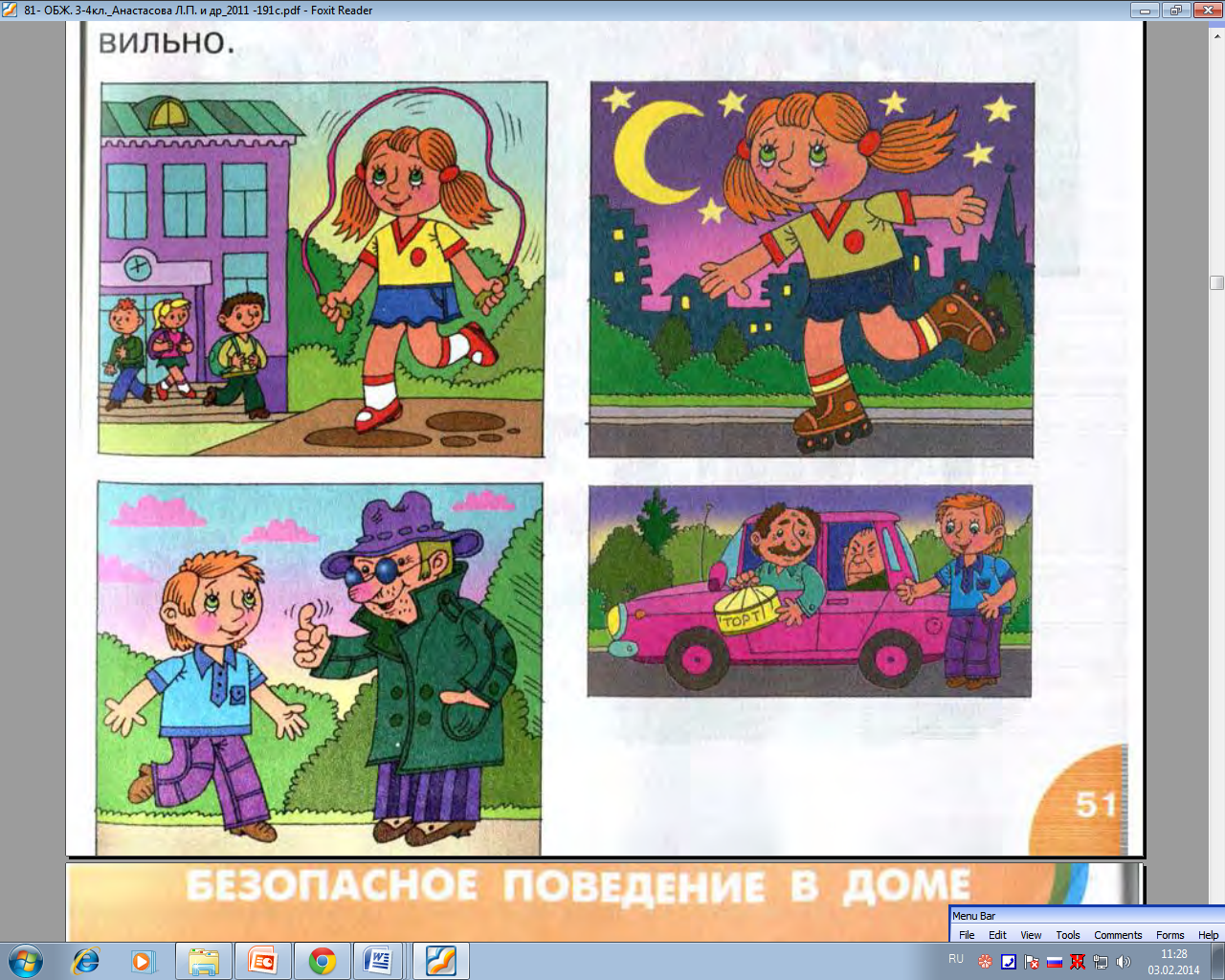 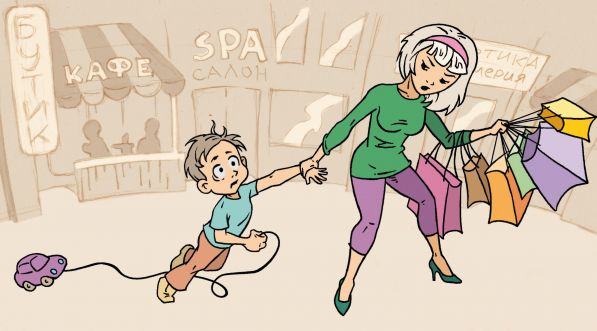 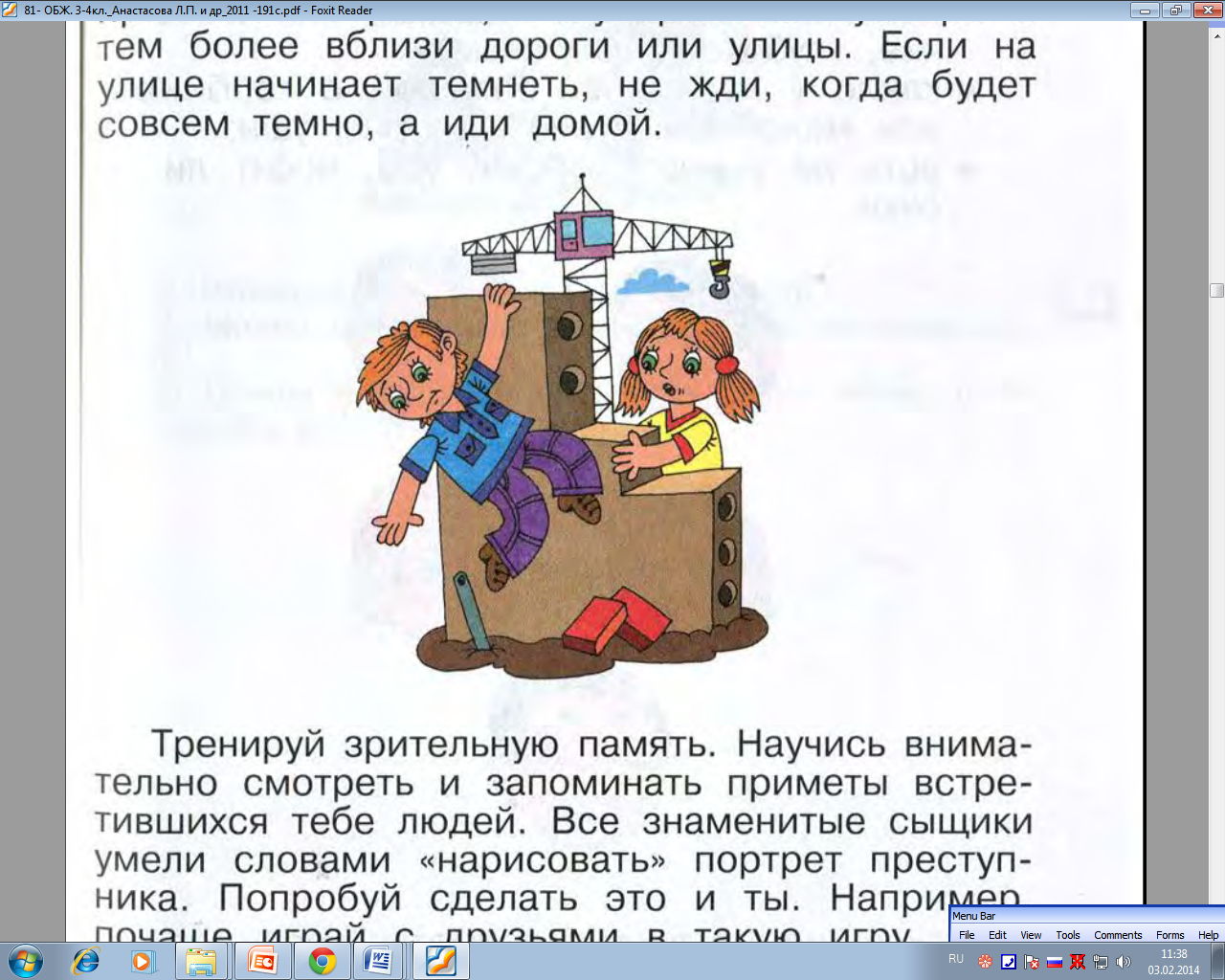 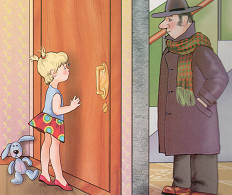 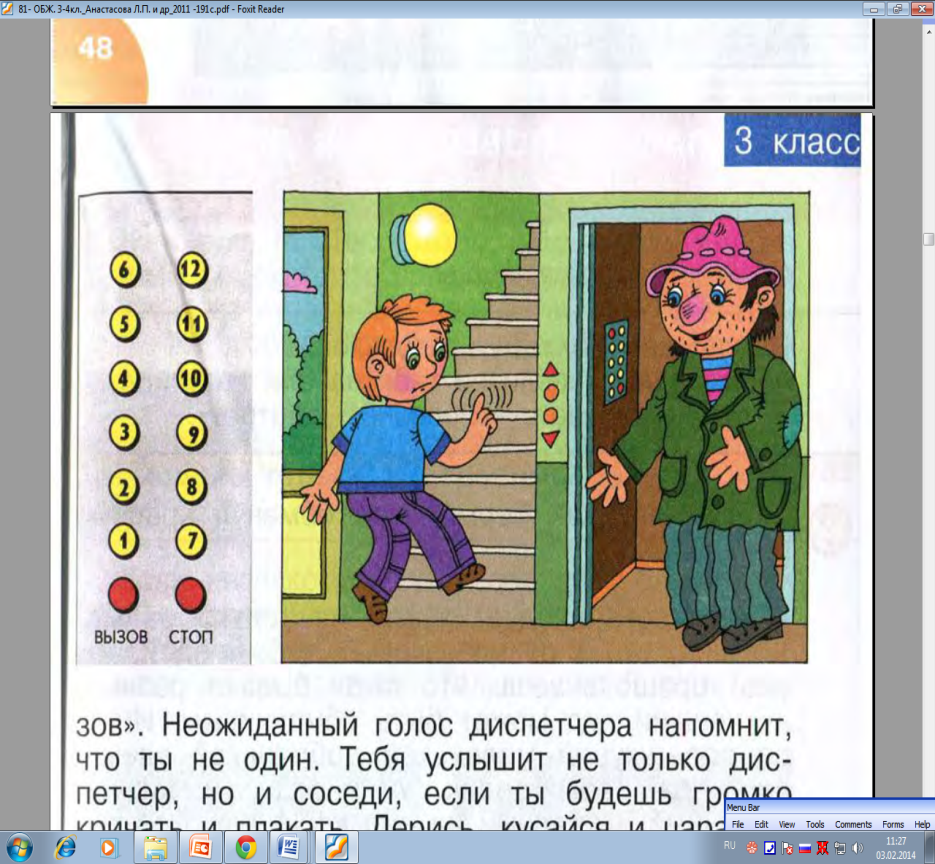 Давай порассуждаем как нужно правильно поступать в опасных ситуациях
Как нужно вести себя в ситуации когда тебя преследует человек?

Можно ли садиться в машину к незнакомым людям?

Если к тебе позвонили в дверь. Что ты будешь делать?

Если ты ждешь лифт и к тебе подошел незнакомец, что ты будешь делать?
Правила безопасного поведения
Соблюдая данные правила безопасности, ты будешь знать, что делать, если окажется в опасной ситуации, сможешь подготовиться к возможной встрече с преступником, а значит, сможешь свести к минимуму риск стать жертвой преступления.
Когда находишься один дома
Придя домой из школы, обязательно позвони родителям. Скажи им, что ты дома, расскажи, что интересного было в школе, чем будешь заниматься. 

 Оставаясь дома один, без взрослых, всегда закрывай дверь на замок. 

 Уходя из дома, не забывай закрывать балкон, форточки и окна, особенное, если ты живешь на первом или последнем этажах.

 Если родители возвращаются домой поздно, всегда включай свет в тех комнатах, где ты находишься.

  Если пришедший говорит, что он ваш сосед снизу и ты его заливаешь, скажи, что к нему сейчас придут. После этого проверь, нет ли воды на полу в ванной, туалете и кухне, позвони родителям или родственникам и объясни им ситуацию. Пусть они сходят к соседям ниже этажом и проверят.
Если человек за дверью говорит, что он врач, почтальон, сантехник, полицейский или знакомый твоих родителей, не открывай дверь, скажи ему, чтобы он зашел позже, когда родители будут дома.

 Если ты слышишь, что кто-то пытается открыть вашу дверь, взломать ее, сразу же звони в полицию и назови свой точный адрес.
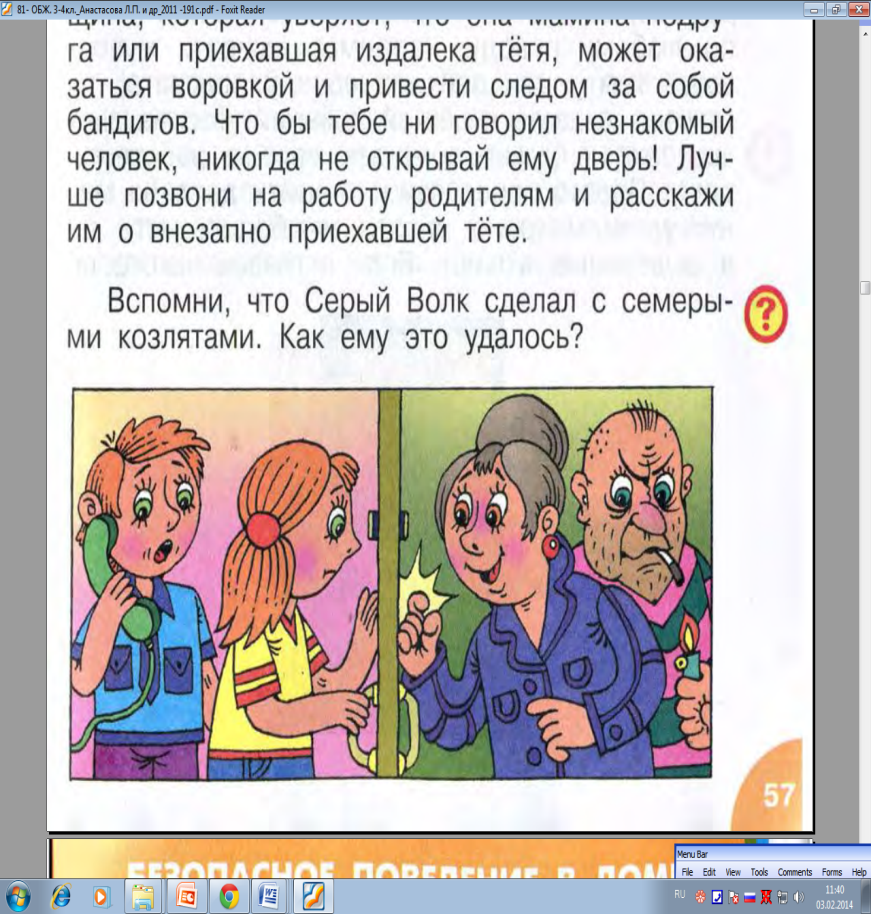 Если у тебя нет телефона, зови на помощь из окна или с балкона, при этом кричи: «Пожар! Горим!». Это должно отпугнуть преступников. 

 Если ты уходишь из дома в отсутствие родителей позвони им, сообщи куда и с кем ты идешь и во сколько ты будешь дома.
Если незнакомый человек внезапно оказался у тебя за спиной, быстро повернись к нему лицом. Спроси его: «Вы к кому?» 

 Если ты видишь, что посторонний приготовился напасть на тебя, беги, крича «Пожар!», «Горим!» и стуча во все двери к соседям.

 Если тебя все таки схватили, зажимают рот, бьют – кусайся, дерись ногами, царапайся и хватай за волосы напавшего. Главное – действуй.

 Если тебя хотят ограбить взрослые или сверстники – отдай все, что они просят, не сопротивляйся.
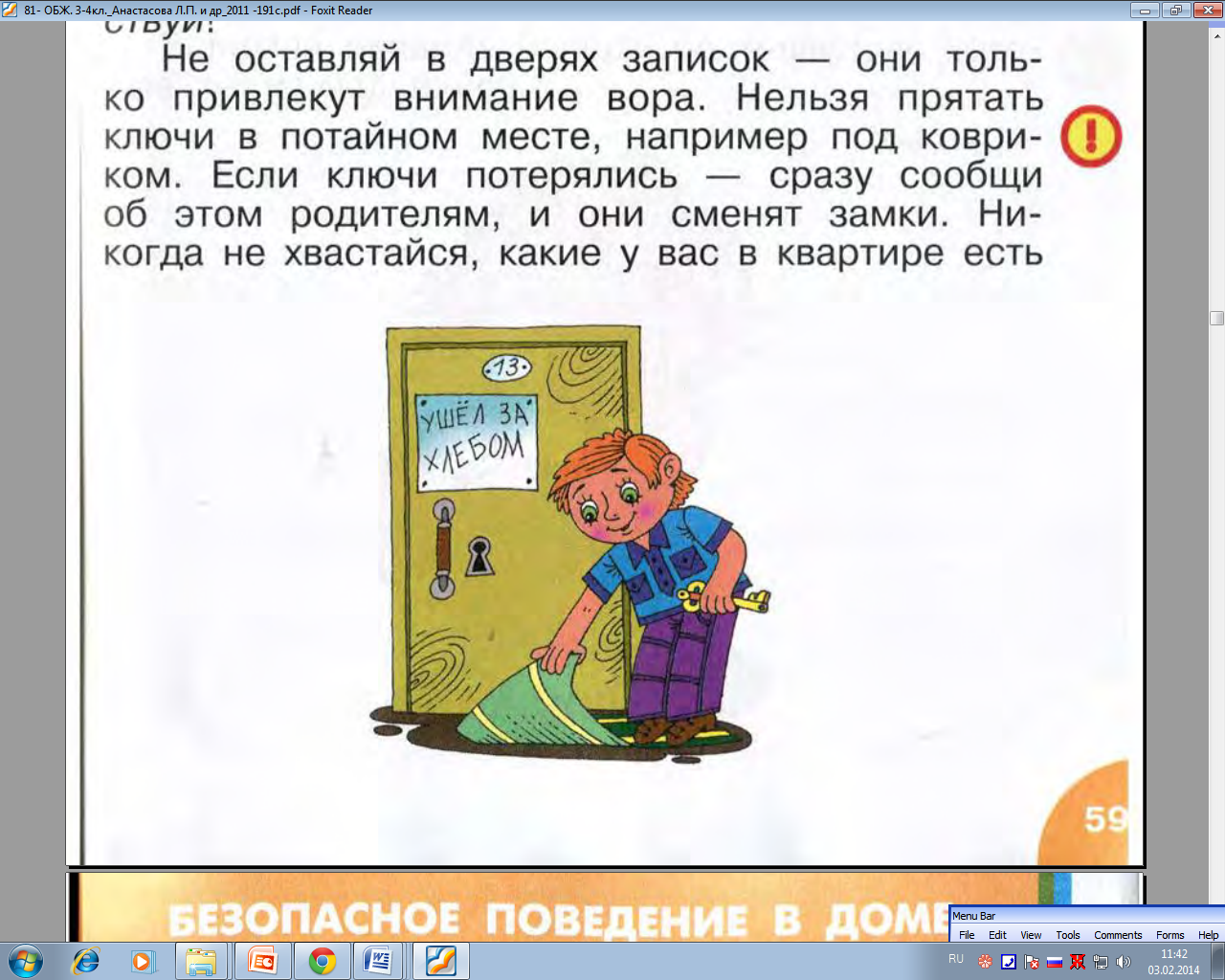 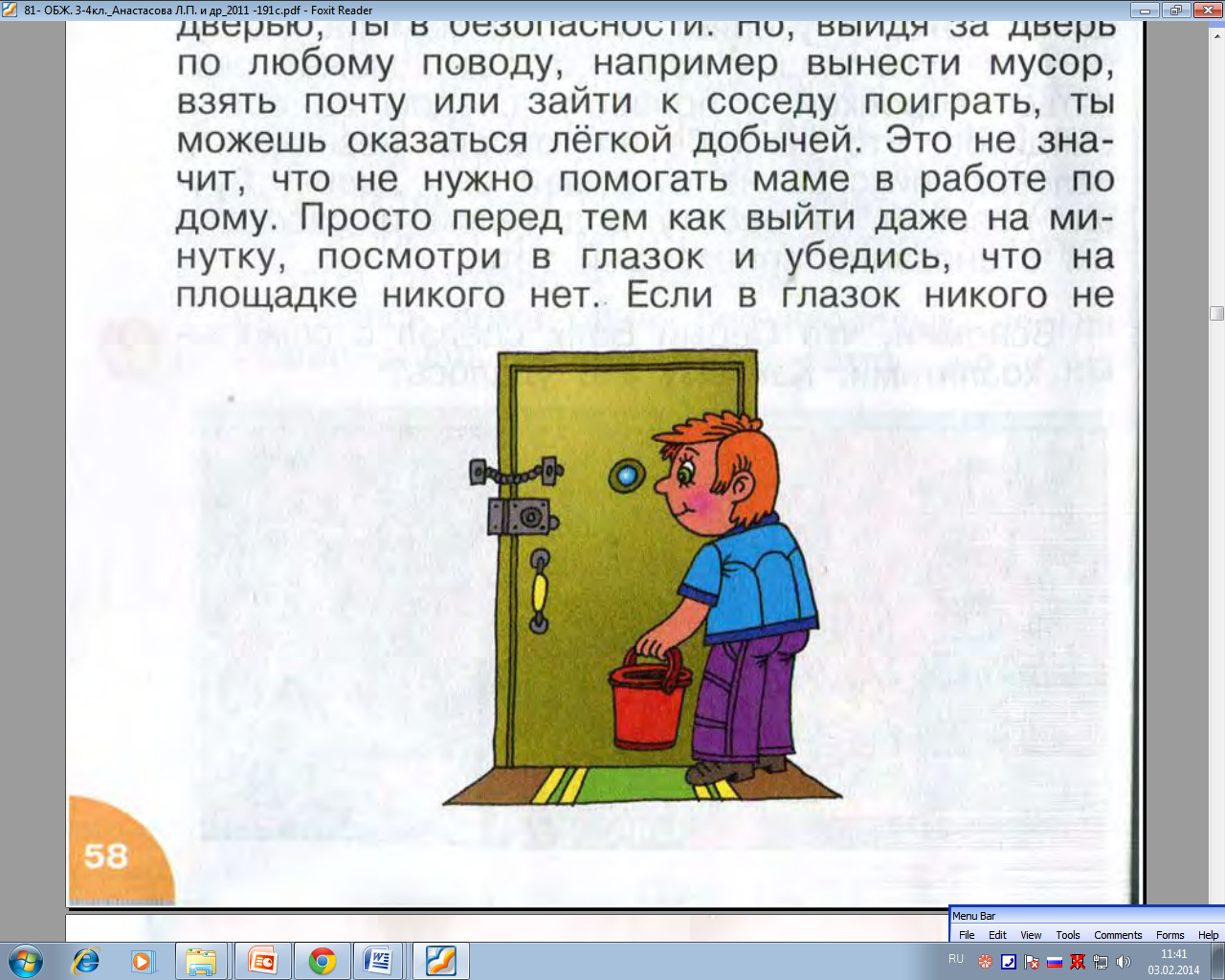 Когда оказался один в подъезде
Перед тем как открыть дверь и выйти из квартиры, обязательно посмотри в глазок и убедись, что на лестничной площадке нет посторонних людей.

 Не оставляй ключи  под ковриком или над дверью. 

 Не просматривай почту около ящика, лучше поднимись в квартиру.
Выходя из квартиры, не забывай закрывать за собой дверь, даже если ты выходишь на пару минут.

 Не открывай дверь подъезда, если рядом находятся посторонние люди. Отойди в сторону и сделай вид, что ты и не собирался заходить.

 Не входи в подъезд с незнакомыми людьми.

 Если ты открыл дверь подъезда, и в этот момент неожиданно появился незнакомец, который хочет войти следом за тобой, быстро отходи от подъезда, будто у тебя возникло «срочное дело».
Когда ждешь лифт
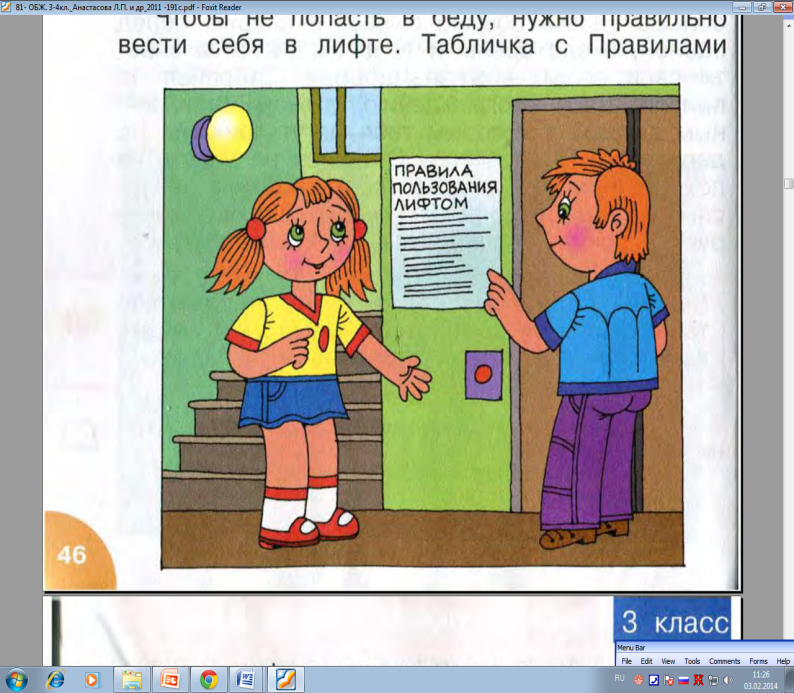 Если ты ждешь лифт и к тебе подошел незнакомец, откажись от поездки под предлогом, что забыл что-то дома и вернись в квартиру.

 Если ты не успел во время уйти и на тебя напали, кричи: «Пожар! Горим!» и попытайся укусить нападающего за руку, которой тот будет пытаться закрыть тебе рот.
Если незнакомец пытается затащить тебя в лифт, попытайся его ударить его сумкой, мусорным ведром, любым предметом, оказавшимся под рукой. 

 Если незнакомец начал к тебе приставать, зажал тебя в угол и нажал на кнопку верхнего этажа или на кнопку «стоп», постарайся остаться спокойным. Не плачь, не проси о пощаде, и ни в коем случае не угрожай ему, что ты сообщишь в полицию или расскажешь родителям (но ты должен рассказать об этом в любом случае, даже если преступник угрожал смертью, если ты расскажешь о случившемся). Постарайся нажать две кнопки – ближайшего этажа и «вызов». Неожиданный голос диспетчера напомнит, что ты не один. Тебя услышит не только диспетчер, но и соседи, если ты будешь громко кричать.
Помни: Никогда не входи в лифт с незнакомыми людьми!
Когда находишься один на  улице
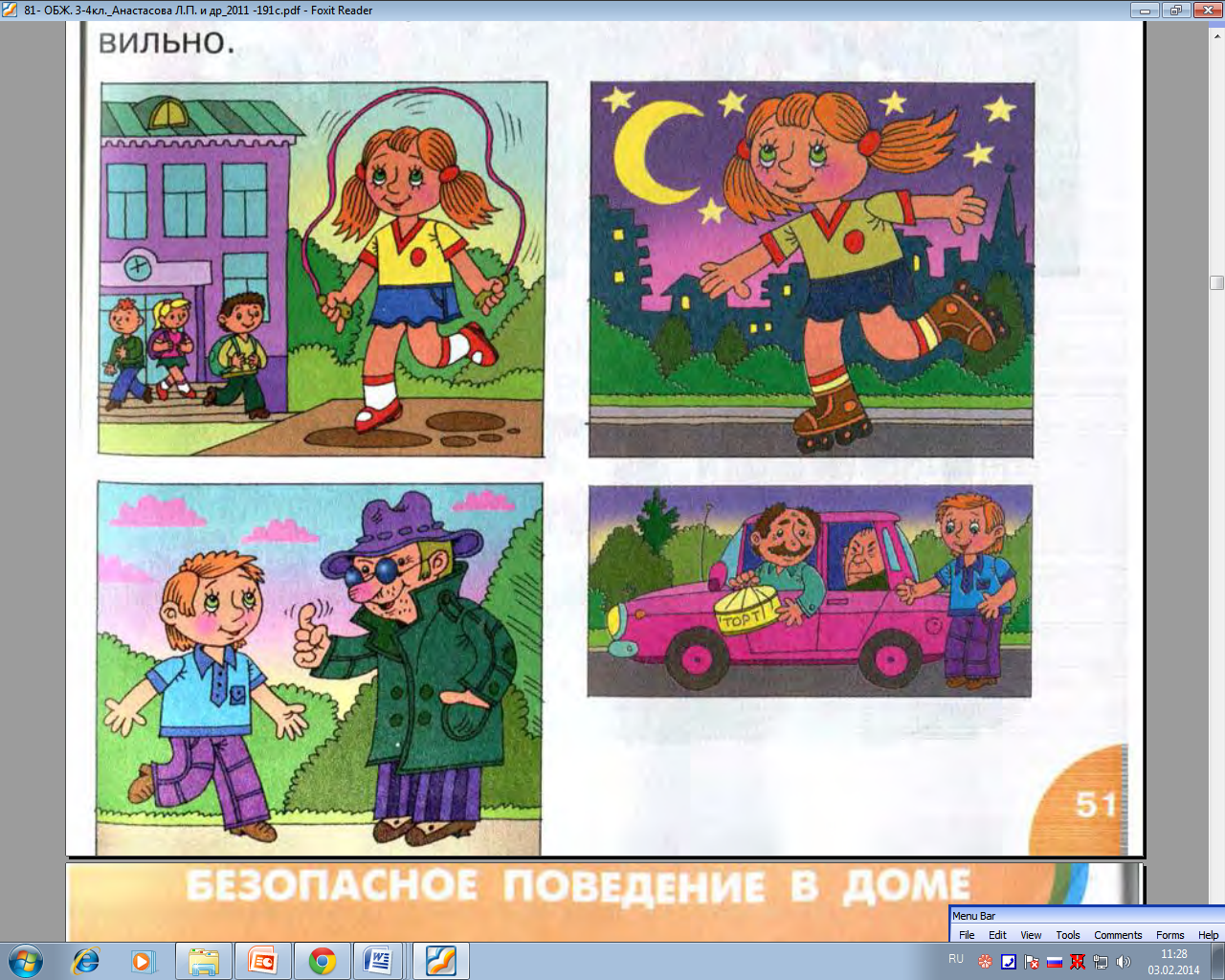 Старайся избегать прогулок в одиночестве. Гуляй в группах или с другом.

 Если ты будешь возвращаться домой поздно вечером, договорись с родителями, чтобы они тебя встретили.
Лучше на улице не слушать аудиоплейер: в наушниках невозможно распознать звуки, предостерегающие об опасности (например, шаги за спиной, шум в кустах и т.п.).  

 Никогда и ни при каких обстоятельствах не вступай в перебранку в общественном месте.

 Обходи незнакомые компании и пьяных людей, и ни в коем случае не вступай с ними в разговор, так как пьяный человек сильно меняется, его поступки могут быть непредсказуемыми и жестокими.
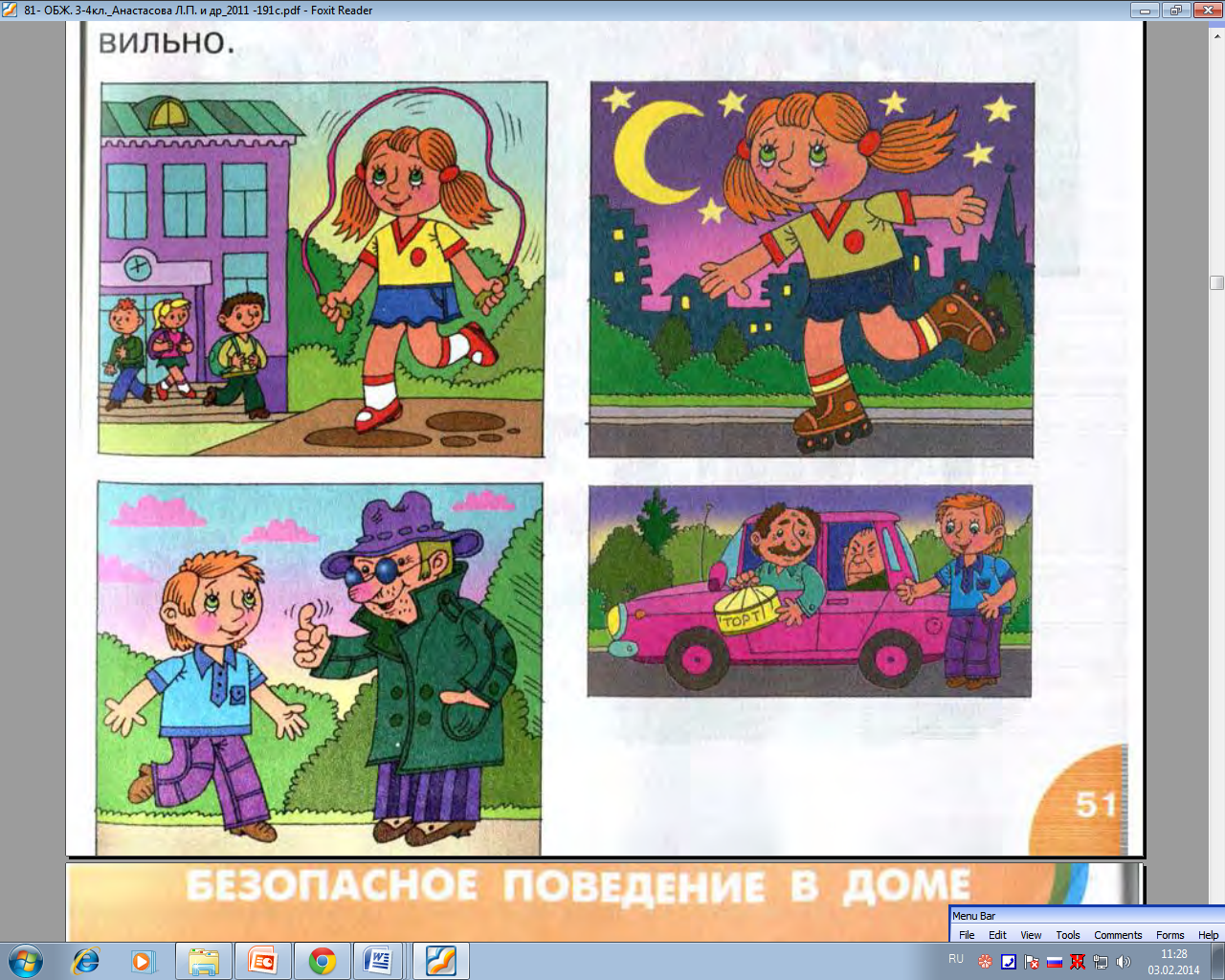 Не соглашайся идти с незнакомыми людьми, не на какие предложения (послушать музыку, сниматься в кино, посмотреть видеофильм, поиграть или показать собаку/ котенка, (любой другой предлог). Не принимай от него угощения. Обязательно сообщи об этом незнакомце родителя, учителю в школе, в полицию.
При разговоре по телефону
Поднимая трубку, говори: «Алло!» или «Вас слушают!». Если тебя спрашивают о незнакомом человеке, отвечай: «Вы ошиблись!» и положи трубку. 

 Никогда и ни кому не говори, что ты один дом. Когда взрослые вернуться с работы, расскажи им, кто звонил, куда просили перезвонить.

 Если абонент ошибся номером и спрашивает, какой это номер, попроси собеседника назвать набранный им номер и ответь, что он ошибся. Ни в коем случае не сообщай ему свой номер.

 Если звонящий пытается выяснить, как тебя зовут, и просит назвать ваш домашний адрес (при этом он может сказать, что он друг твоих родителей или коллега по работе), не говори ему ничего, лучше всего положи трубку или попроси позвонить позже, когда родители будут дома. Никакие уговоры и соблазны в виде конфет, игрушек, которые якобы хочет привезти этот «знакомый» не должны влиять на твое решение не давать адрес.
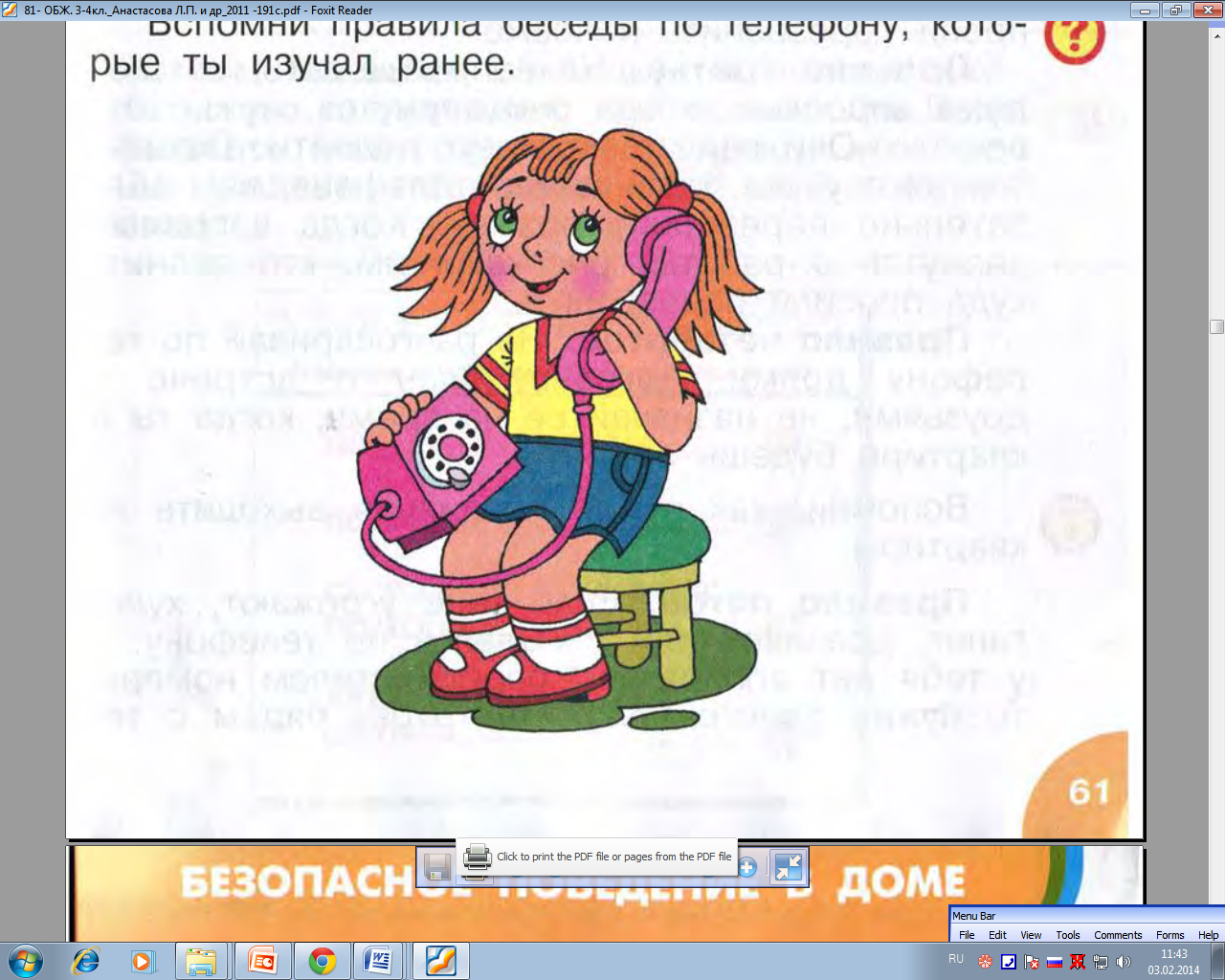 Если все-таки случилось так, что ты назвал адрес, то сразу же позвони родителям или родственникам, которые смогут подъехать к тебе домой. 
 Если тебе звонят знакомые твоих родителей и говорят, что они скоро придут, скажи, чтобы они подошли позже, когда родители будут дома.
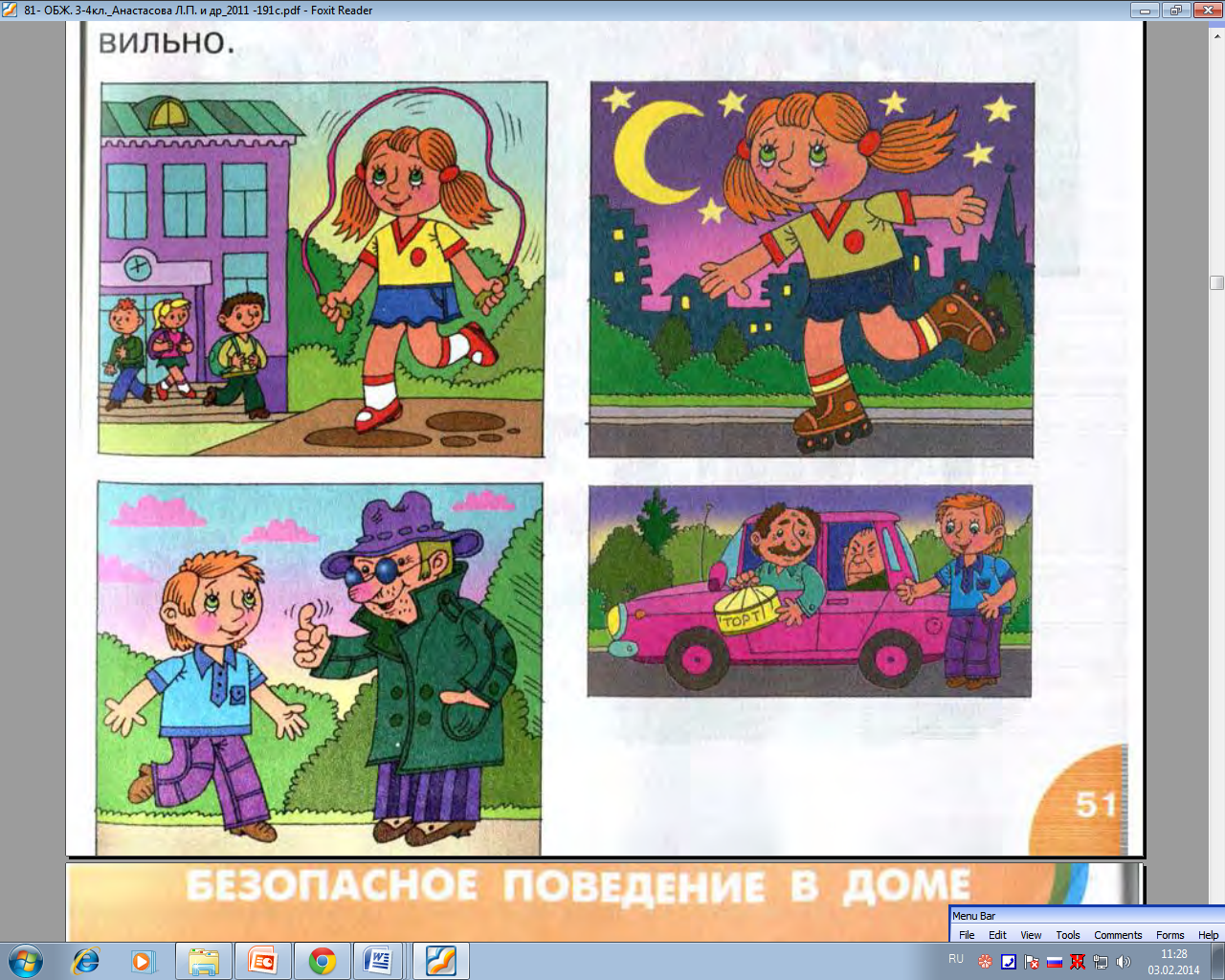 Незнакомая машина
Если ты увидел машину, которая начинает тормозить возле тебя, ты должен как можно дальше отойти от нее. Если тебя уговаривают подойти поближе и объяснить, как найти улицу, не поддавайся. Скажи, что ты не знаешь.
Если кто-то вышел из машины, нужно как можно быстрее бежать. Вбежав в первый попавшийся двор, остановись и крикни: «Мама!», помахав рукой, будто ты ее увидел. И неважно, что ты живешь в другом доме или в окне никого нет.

 Если тебя пытаются насильно затащить в машину, привлеки внимание  окружающих тебя людей, крича: «Это не мои родители, я их не знаю, меня зовут... мой телефон... позвоните моим родителям!».

 Не соглашайся на предложения случайных знакомых или посторонних людей остановить машину и вместе добраться до дома.

 Не садись в машину, если в ней уже сидят пассажиры.

 Если водитель не останавливает машину после твоей просьбы, попытайся привлечь внимание других водителей, вывернув руль, открыв дверь машины (при этом крепко ухватившись за сиденье), или бей стекла в машине. Если  ты увидел патрулируемый перекресток или полицейскую машину, постарайся вывернуть руль, чтобы обратить внимание сотрудника полиции. Когда водитель остановит машину, не теряй времени, выскакивай из нее и беги как можно дальше.
Когда находишься в школе
В школе подросток – возможный объект для вымогательства со стороны физически сильных сверстников или старшеклассников.  Никогда не защищай ценные вещи, не ставь под угрозу свою жизнь. Не спасайся от вымогателей бегством. Скорее всего, они догонят тебя и сильно изобьют. При первом же требовании отдай деньги (кольцо, браслет, серьги, дорогую обувь, модную куртку, современный телефон или плеер), отдай их добровольно. Не дожидайся, когда начнут избивать. 

 Если друзья подговаривают тебя показать свою смелость и уговаривают тебя украсть что-то в магазине или телефон у знакомого или ограбить пьяного прохожего и забрать от него деньги, ценные вещи, откажитесь и постарайтесь избавиться от таких компаний.

 Не заходи в школьный туалет, если там находится большая компания или стоит незнакомый взрослый человек.

 Если в шумных компаниях, на вечеринке тебе предлагают употребить алкоголь, наркотики, сошлись на плохое самочувствие и уйди не стоит вестись на провокации: «Что слабо?», «Ты что, маменькин сынок». Необходимо помнить, что это противоправные действия, употребляя алкоголь или наркотики, ты подвергаешь себя опасности. 

 Если ты увидишь подозрительное лицо, появляющееся в районе твоей школы, сообщи об этом администрации школы и обязательно своим родителям.
Запомни основные правила
НИКОГДА: 
НЕ
ВСТУПАЙ В РАЗГОВОР С НЕЗНАКОМЫМИ ТЕБЕ ЛЮДЬМИ!

САДИСЬ В МАШИНУ К НЕЗНАКОМЫМ ТЕБЕ ЛЮДЯМ!

ЗАДЕРЖИВАЙСЯ ПО ДОРОГЕ ИЗ ШКОЛЫ ДОМАОЙ!

ГУЛЯЙ С НАСТУПЛЕНИЕМ ТЕМНОТЫ!

ОТКРЫВАЙ ДВЕРЬ НЕЗНАКОМЫМ ЛЮДЯМ!

ВХОДИ В ЛИФТ С НЕЗНАКОМЫМИ ЛЮДЬМИ!